Scaling UpData Intensive Science with Application Frameworks
Douglas Thain
University of Notre Dame

Michigan State University
September 2011
1
The Cooperative Computing Lab
We collaborate with people who have large scale computing problems in science, engineering, and other fields.
We operate computer systems on the O(1000) cores: clusters, clouds, grids.
We conduct computer science research in the context of real people and problems.
We release open source software for large scale distributed computing.
http://www.nd.edu/~ccl
2
The Good News:Computing is Plentiful
My personal workstations / servers.
A shared cluster at my school / company.
A distributed batch system like Condor.
An infrastructure cloud like Amazon EC2.
A platform cloud like Azure or App Engine.
3
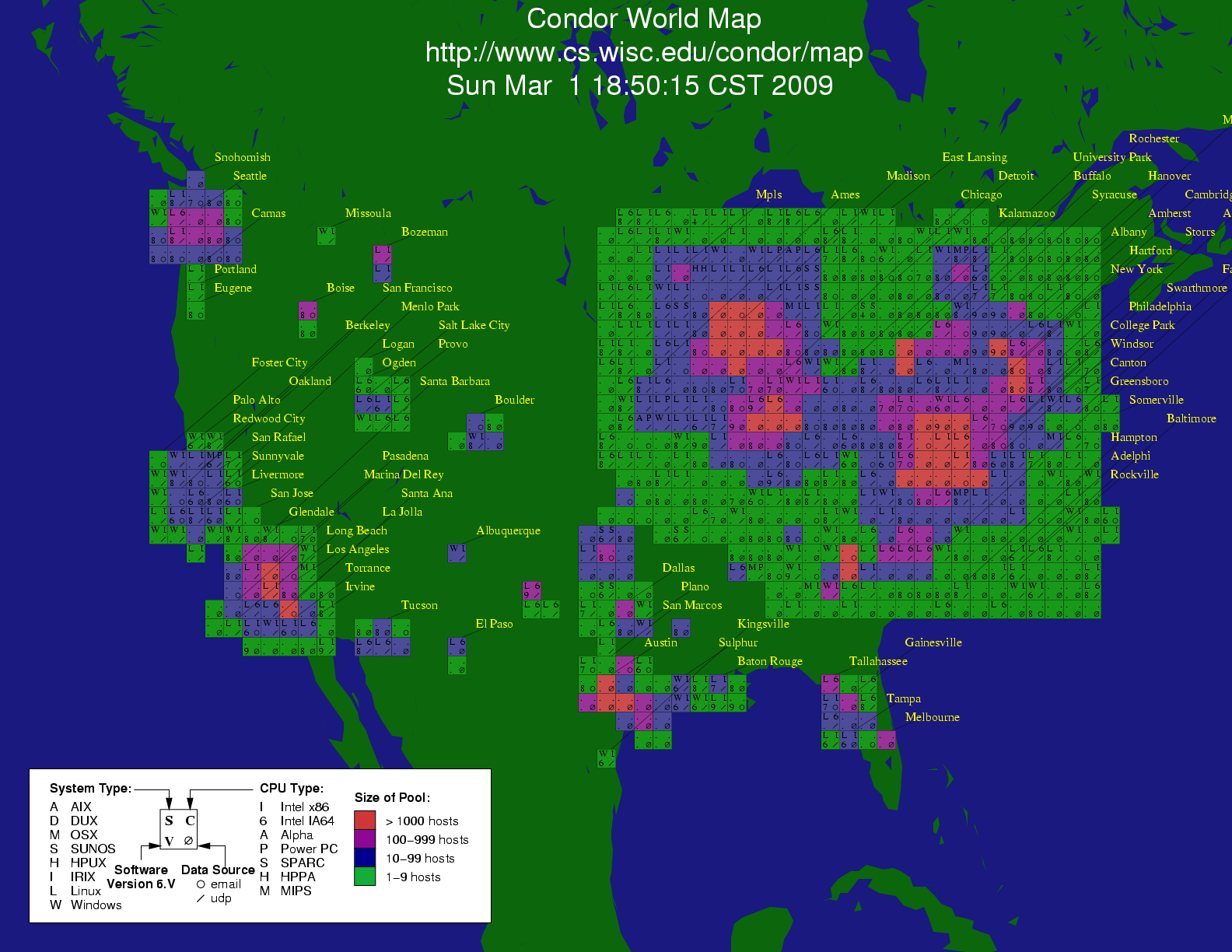 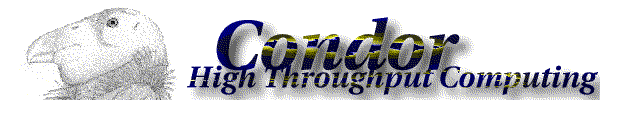 4
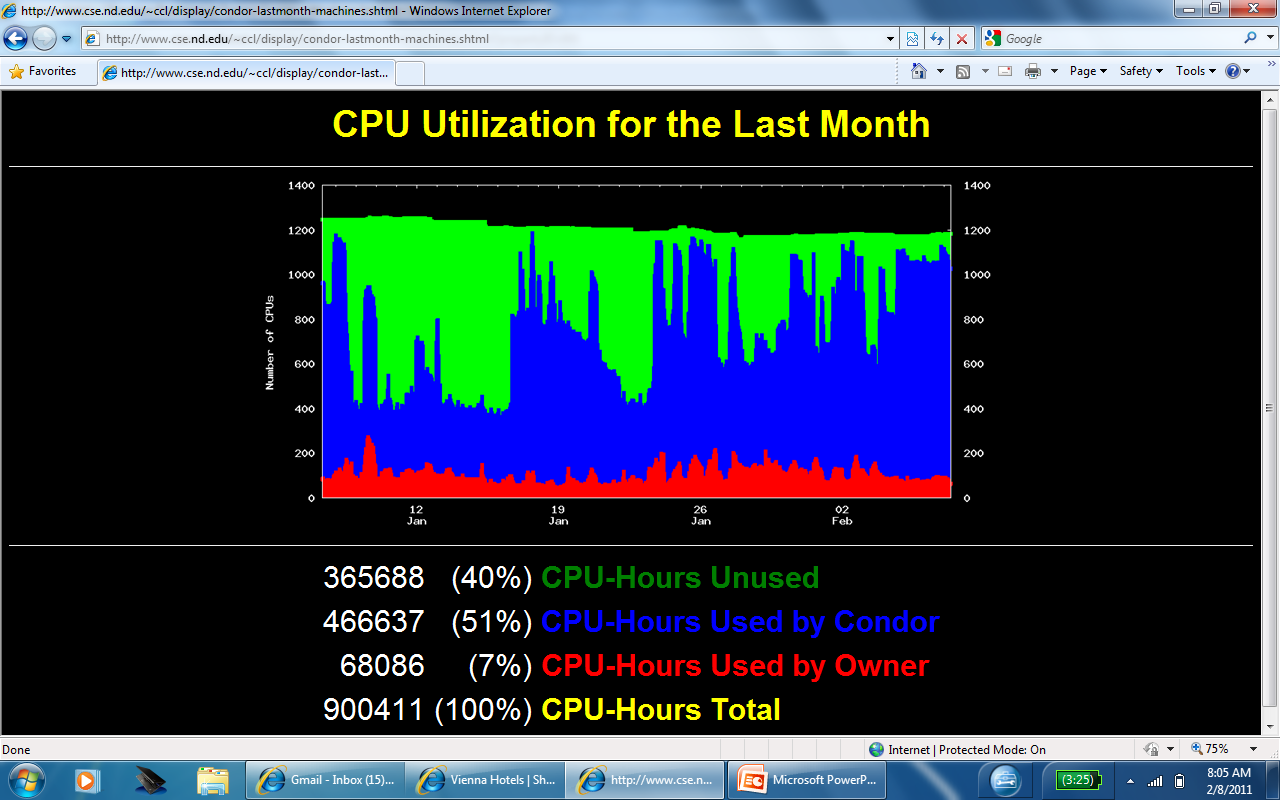 5
greencloud.crc.nd.edu
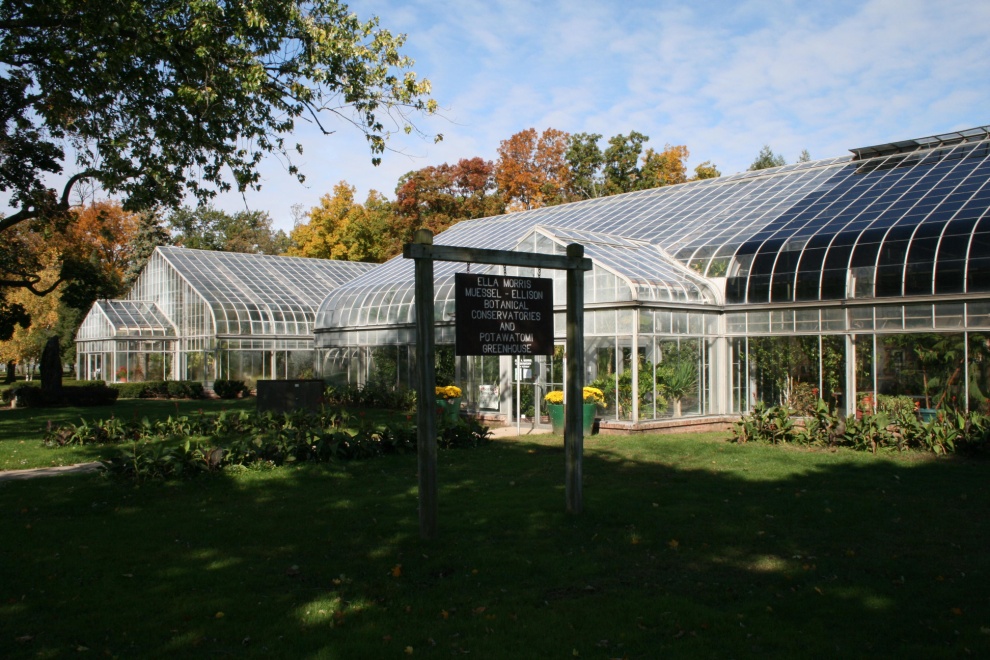 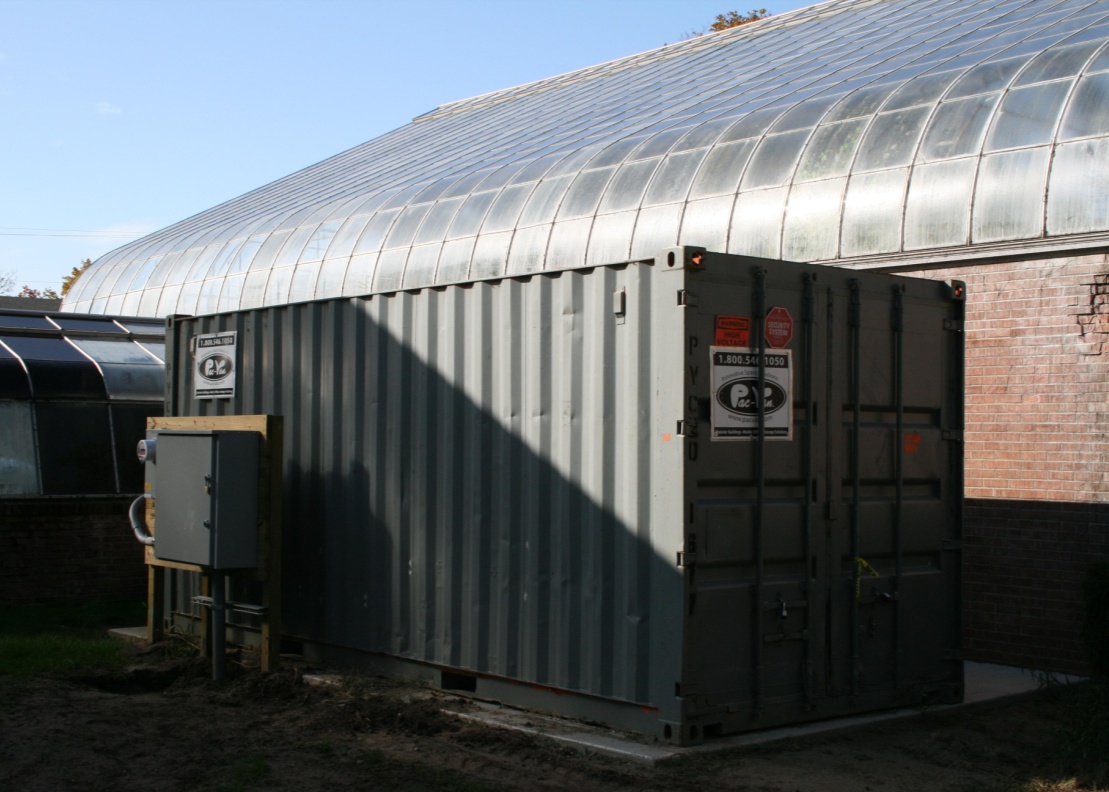 6
Just Yesterday…Cycle Cloud Using Condor
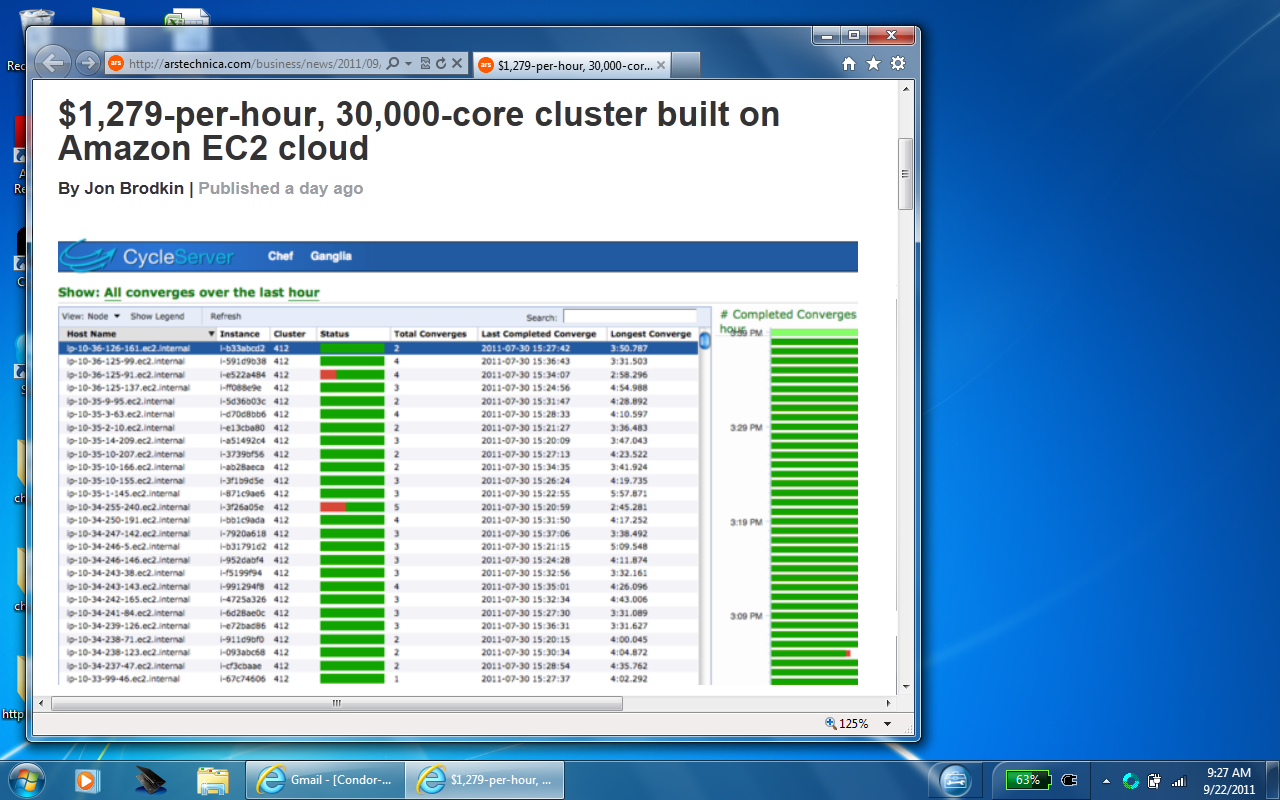 7
http://arstechnica.com/business/news/2011/09/30000-core-cluster-built-on-amazon-ec2-cloud.ars
The Bad News:
These systems are not dedicated to me.
Many systems = many interfaces.
Application may not be designed for distributed / parallel computing.
Relationship between scale and performance is not obvious.
Real cost of running app is not obvious.
8
I have a standard, debugged, trusted application that runs on my laptop.
 
A toy problem completes in one hour.
A real problem will take a month (I think.)

Can I get a single result faster?
Can I get more results in the same time?
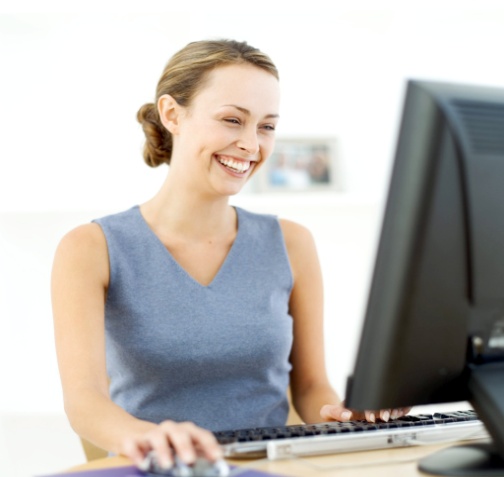 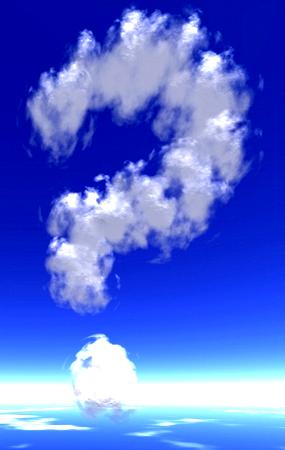 Last year,
I heard about
this grid thing.
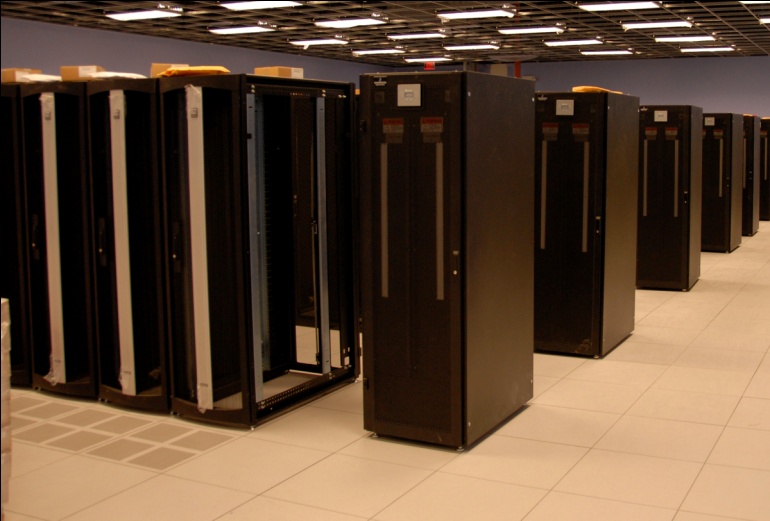 This year,
I heard about
this cloud thing.
What do I do next?
9
Our Application Communities
Bioinformatics
I just ran a tissue sample through a sequencing device.  I need to assemble 1M DNA strings into a genome, then compare it against a library of known human genomes to find the difference.
Biometrics
I invented a new way of matching iris images from surveillance video.  I need to test it on 1M hi-resolution images to see if it actually works.
Data Mining
I have a terabyte of log data from a medical service.  I want to run 10 different clustering algorithms at 10 levels of sensitivity on 100 different slices of the data.
10
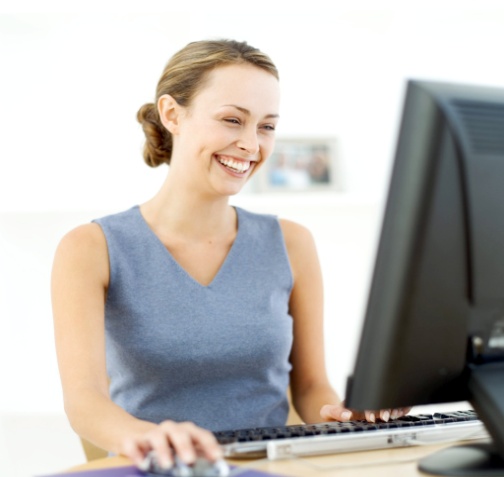 What they get.
What they want.
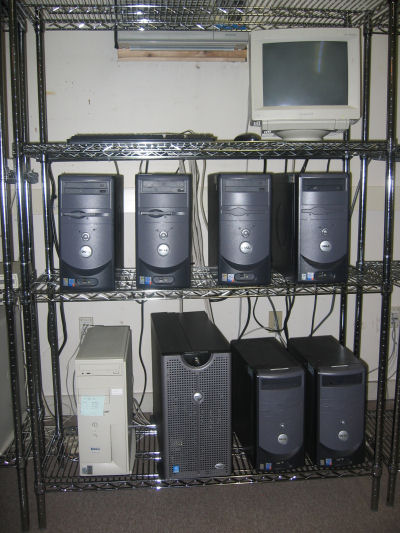 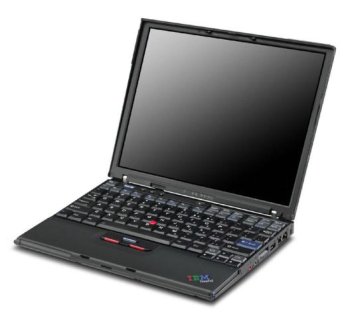 11
The TraditionalApplication Model?
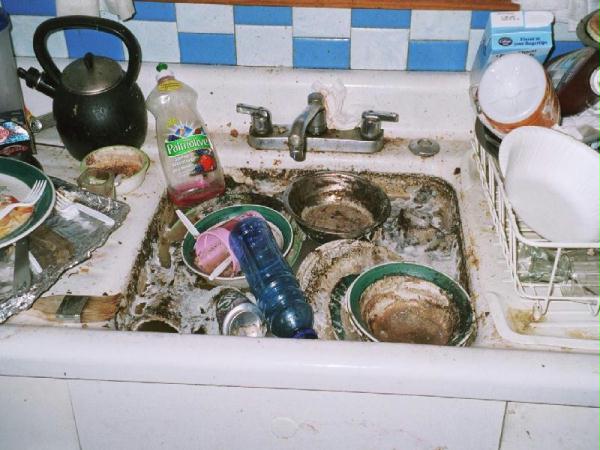 Every program attempts to grow until it can read mail. - Jamie Zawinski
12
An Old Idea: The Unix Model
input < grep | sort | uniq > output
13
Advantages of Little Processes
Easy to distribute across machines. 
Easy to develop and test independently.
Easy to checkpoint halfway.
Easy to troubleshoot and continue.
Easy to observe the dependencies between components.
Easy to control resource assignments from an outside process.
14
Our approach:Encourage users to decompose their applications into simple programs.Give them frameworks that can assemble them into programs of massive scale with high reliability.
15
Working with Frameworks
A1
A1
A2
A2
F
An
Bn
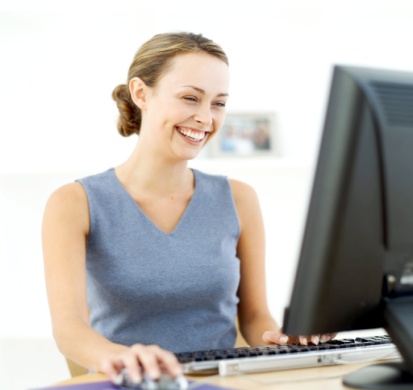 AllPairs( A, B, F )
Custom
Workflow
Engine
Cloud or Grid
Compact Data Structure
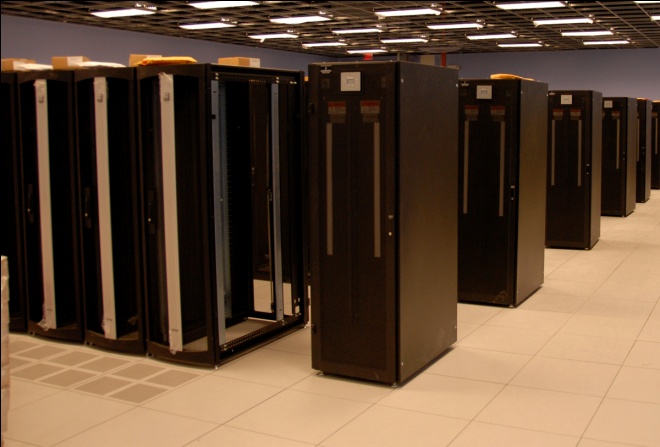 16
R[0,4]
R[2,4]
R[3,4]
R[4,4]
F
x
d
y
R[0,3]
R[3,2]
R[4,3]
F
F
x
x
A1
A2
A3
T1
F
V1
d
y
d
y
R[0,2]
R[4,2]
F
F
F
x
x
x
B1
F
F
F
T
P
T2
F
V2
C
V
d
y
d
y
d
y
R[0,1]
F
F
F
F
x
x
x
x
B2
F
F
F
T3
F
V3
d
y
d
y
d
y
d
y
R[0,0]
R[1,0]
R[2,0]
R[3,0]
R[4,0]
R
B3
F
F
F
Examples of Frameworks
AllPairs( A, B, F ) -> M
Wavefront( X, Y, F ) -> M
Classify( T, P, F, R ) -> V
Makeflow
1
A
C
4
2
B
D
5
3
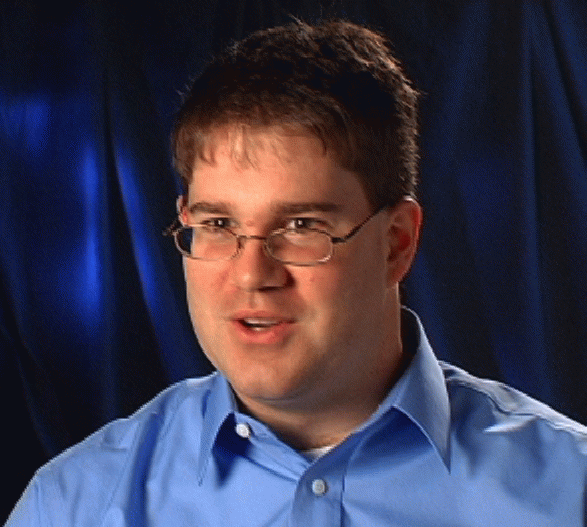 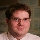 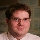 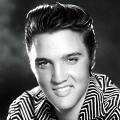 F
F
0.97
0.05
Example: Biometrics Research
Goal: Design robust face comparison function.
18
Similarity Matrix Construction
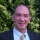 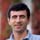 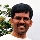 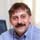 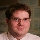 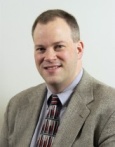 Challenge Workload:

60,000 images
1MB each
.02s per F
833 CPU-days
600 TB of I/O
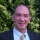 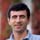 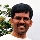 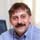 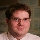 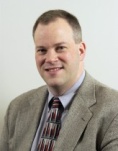 19
All-Pairs Abstraction
AllPairs( set A, set B, function F )
returns matrix M where
M[i][j] = F( A[i], B[j] ) for all i,j
A1
A2
A3
A1
A1
allpairs A B F.exe
An
AllPairs(A,B,F)
B1
F
F
F
B1
B1
Bn
B2
F
F
F
F
B3
F
F
F
Moretti et al, All-Pairs: An Abstraction for Data Intensive Cloud Computing, IPDPS 2008.
20
User Interface
% allpairs compare.exe set1.data set2.data

Output:
img1.jpg	img1.jpg	1.0
img1.jpg	img2.jpg	0.35
img1.jpg	img3.jpg	0.46
…
21
How Does the Abstraction Help?
The custom workflow engine:
Chooses right data transfer strategy.
Chooses blocking of functions into jobs.
Recovers from a larger number of failures.
Predicts overall runtime accurately.
Chooses the right number of resources.
All of these tasks are nearly impossible for arbitrary workloads, but are tractable (not trivial) to solve for a specific abstraction.
22
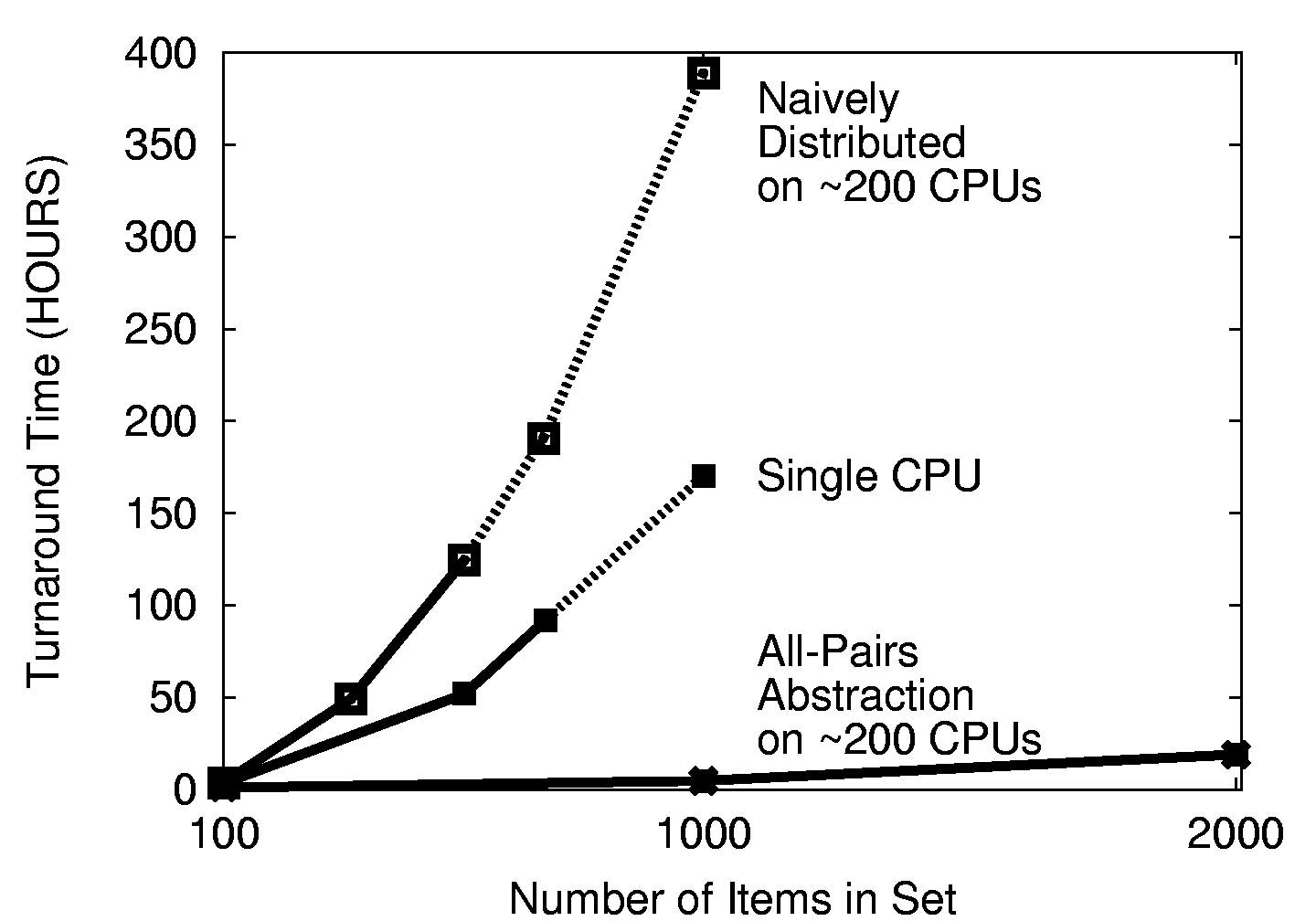 23
Choose the Right # of CPUs
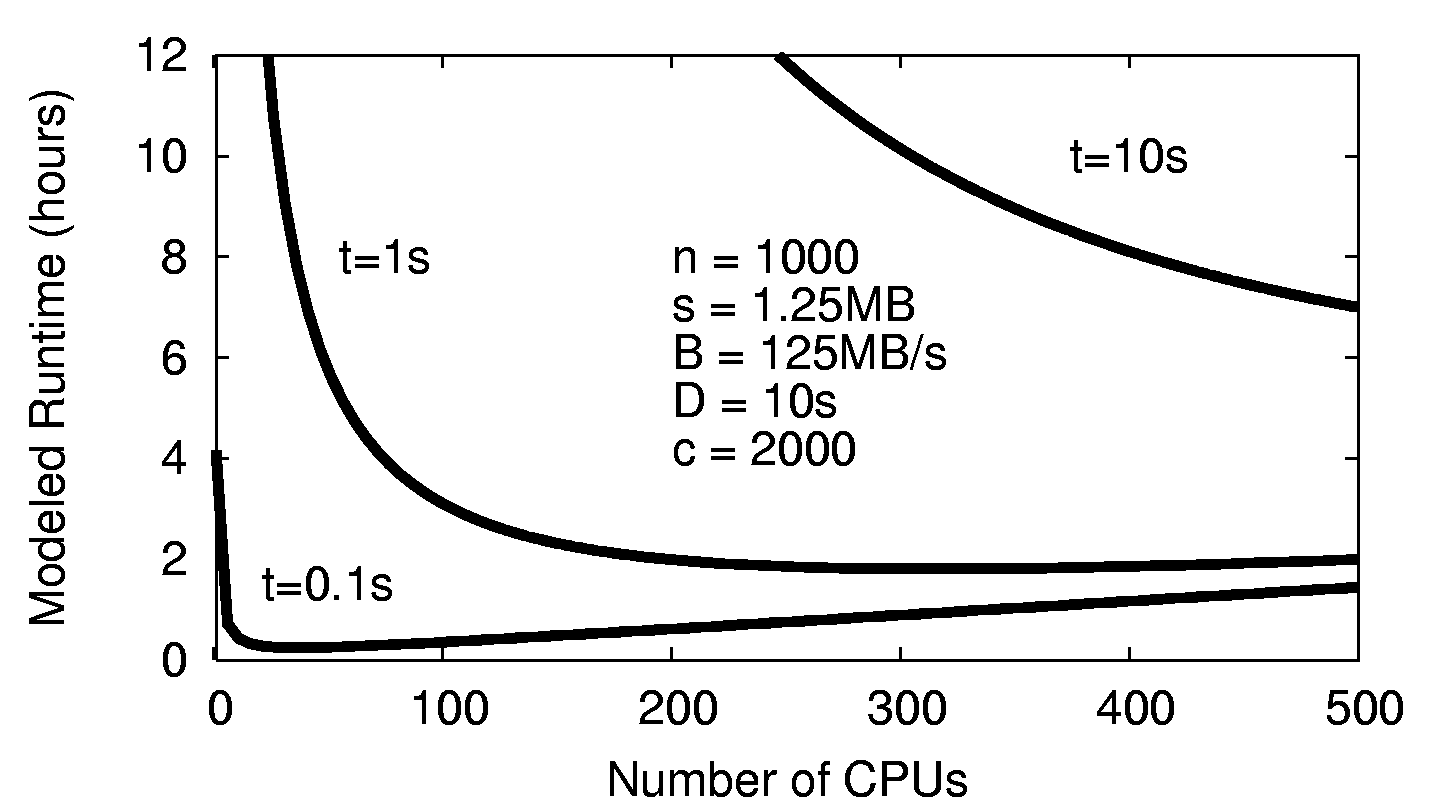 24
Resources Consumed
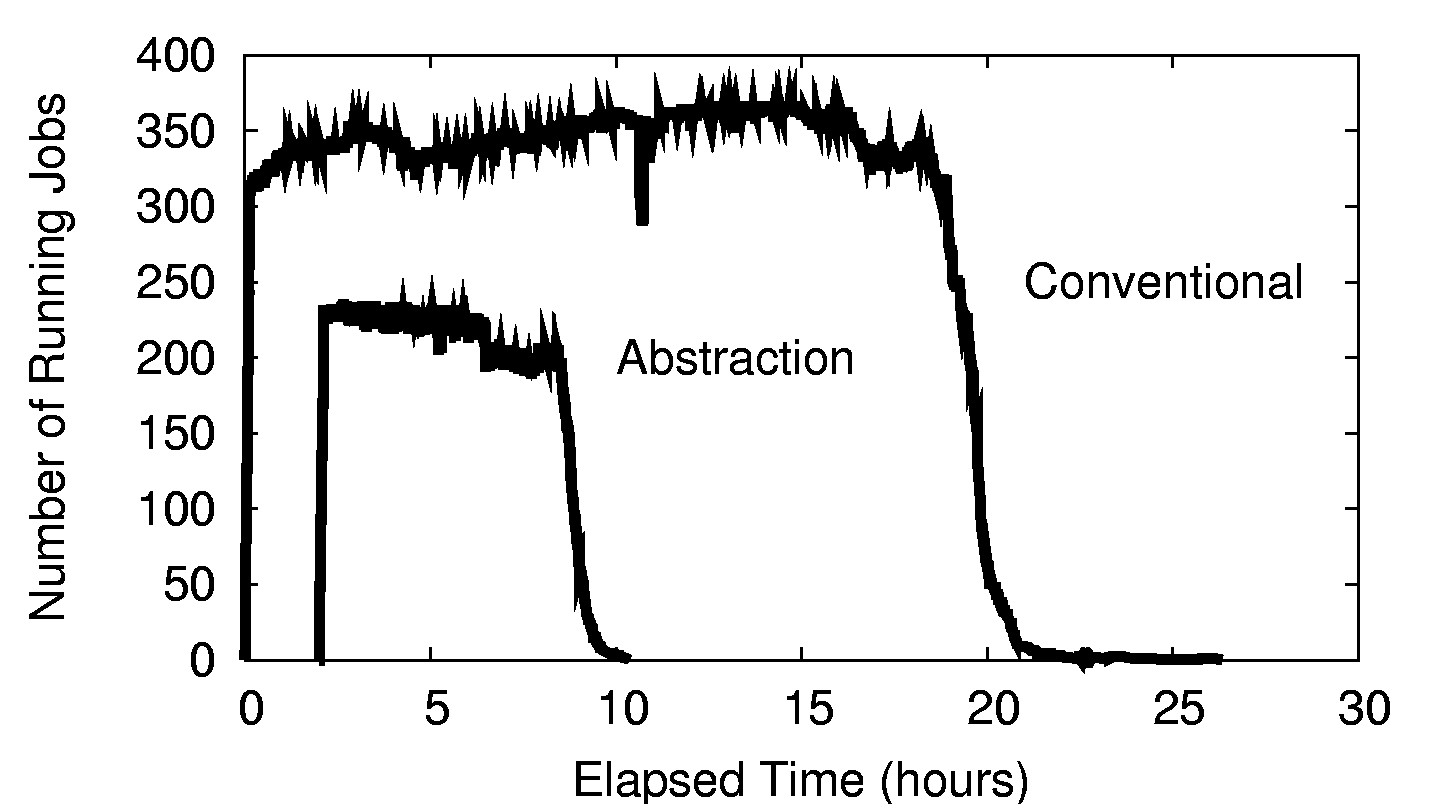 25
All-Pairs in Production
Our All-Pairs implementation has provided over  57 CPU-years of computation to the ND biometrics research group in the first year.
Largest run so far: 58,396 irises from the Face Recognition Grand Challenge. The largest experiment ever run on publically available data.
Competing biometric research relies on samples of 100-1000 images, which can miss important population effects. 
Reduced computation time from 833 days to 10 days, making it feasible to repeat multiple times for a graduate thesis.  (We can go faster yet.)
26
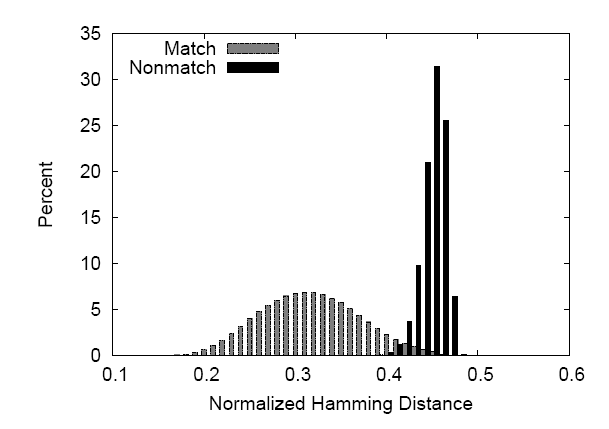 27
All-Pairs Abstraction
AllPairs( set A, set B, function F )
returns matrix M where
M[i][j] = F( A[i], B[j] ) for all i,j
A1
A2
A3
A1
A1
allpairs A B F.exe
An
AllPairs(A,B,F)
B1
F
F
F
B1
B1
Bn
B2
F
F
F
F
B3
F
F
F
Moretti et al, All-Pairs: An Abstraction for Data Intensive Cloud Computing, IPDPS 2008.
28
Are there other abstractions?
29
Classify Abstraction
Classify( T, R, N, P, F )
	T = testing set		R = training set
	N = # of partitions		F = classifier
T1
F
V1
T
P
T2
F
V2
C
V
T3
F
V3
R
Chris Moretti et al, Scaling up Classifiers to Cloud Computers, ICDM 2008.
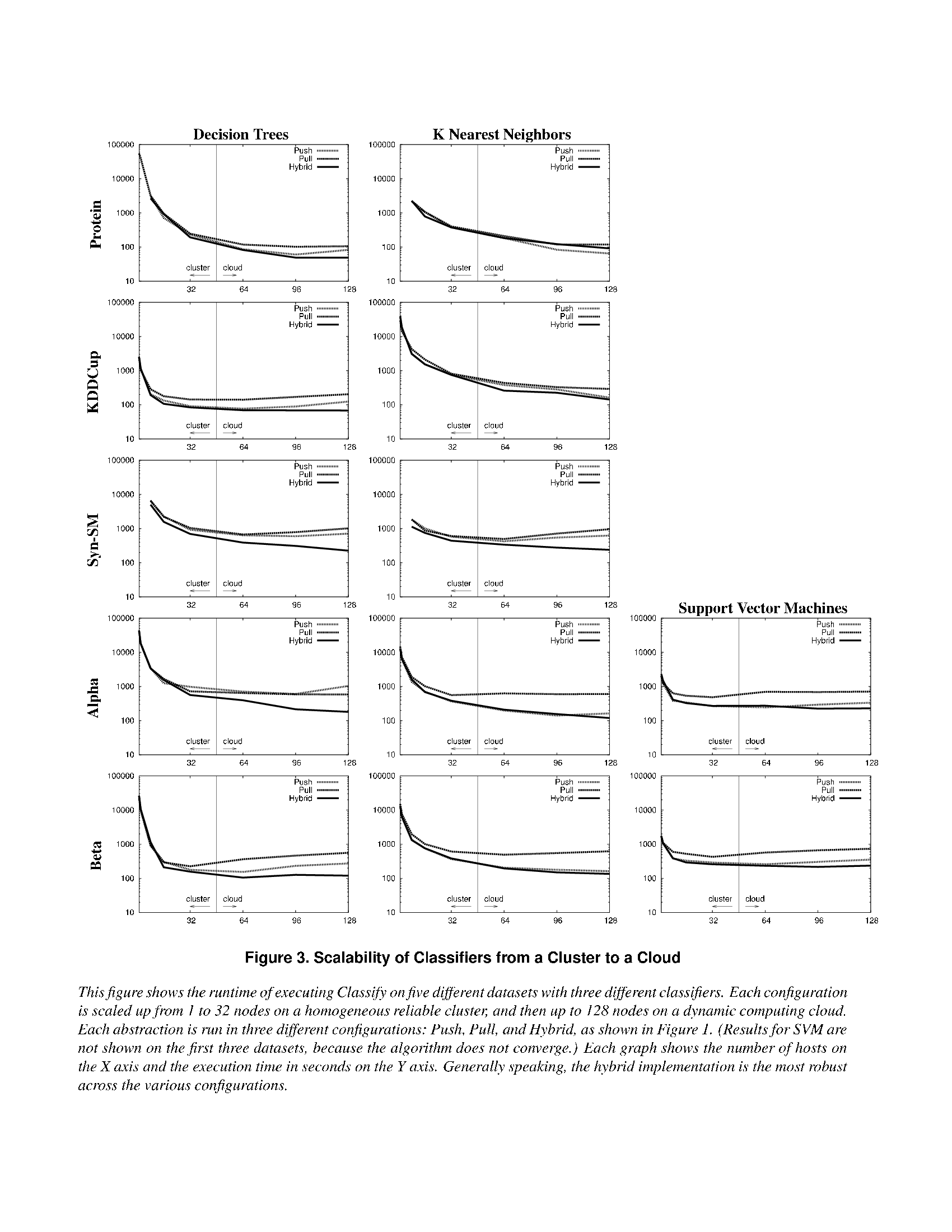 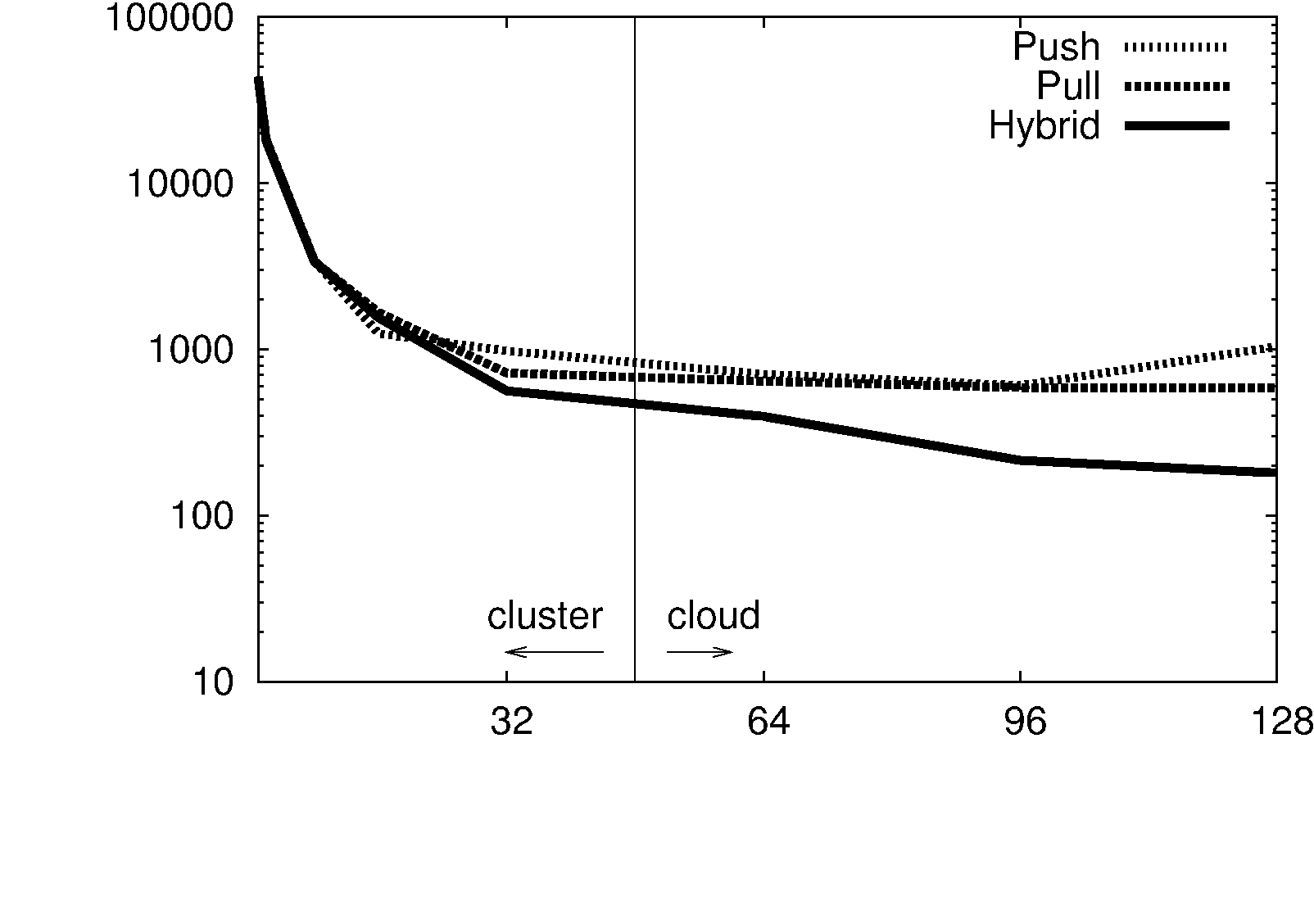 31
M[0,4]
M[2,4]
M[3,4]
M[4,4]
F
x
d
y
M[0,3]
M[3,2]
M[4,3]
x
F
F
x
d
y
d
y
M[0,2]
M[4,2]
x
F
x
F
F
x
d
y
d
y
d
y
M[0,1]
F
F
F
F
x
x
x
x
d
y
d
y
d
y
d
y
M[0,0]
M[1,0]
M[2,0]
M[3,0]
M[4,0]
Wavefront( matrix M, function F(x,y,d) )
returns matrix M such that
M[i,j] = F( M[i-1,j], M[I,j-1], M[i-1,j-1] )
Wavefront(M,F)
M
F
Li Yu et al, Harnessing Parallelism in Multicore Clusters with the
All-Pairs, Wavefront, and Makeflow Abstractions, Journal of Cluster Computing, 2010.
32
Applications of Wavefront
Bioinformatics:
Compute the alignment of two large DNA strings in order to find similarities between species.  Existing tools do not scale up to complete DNA strings.
Economics:
Simulate the interaction between two competing firms, each of which has an effect on resource consumption and market price.  E.g. When will we run out of oil?
Applies to any kind of optimization problem solvable with dynamic programming.
33
Problem: Dispatch Latency
Even with an infinite number of CPUs, dispatch latency controls the total execution time: O(n) in the best case.
However, job dispatch latency in an unloaded grid is about 30 seconds, which may outweigh the runtime of F.
Things get worse when queues are long!
Solution: Build a lightweight task dispatch system.  (Idea from Falkon@UC)
34
Solution:
Work Queue
1000s of workers
Dispatched
to the cloud
worker
worker
worker
worker
worker
worker
queue
tasks
put F.exe
put in.txt
exec F.exe <in.txt >out.txt
get out.txt
wavefront
engine
work
queue
worker
tasks
done
F
In.txt
out.txt
35
500x500 Wavefront on ~200 CPUs
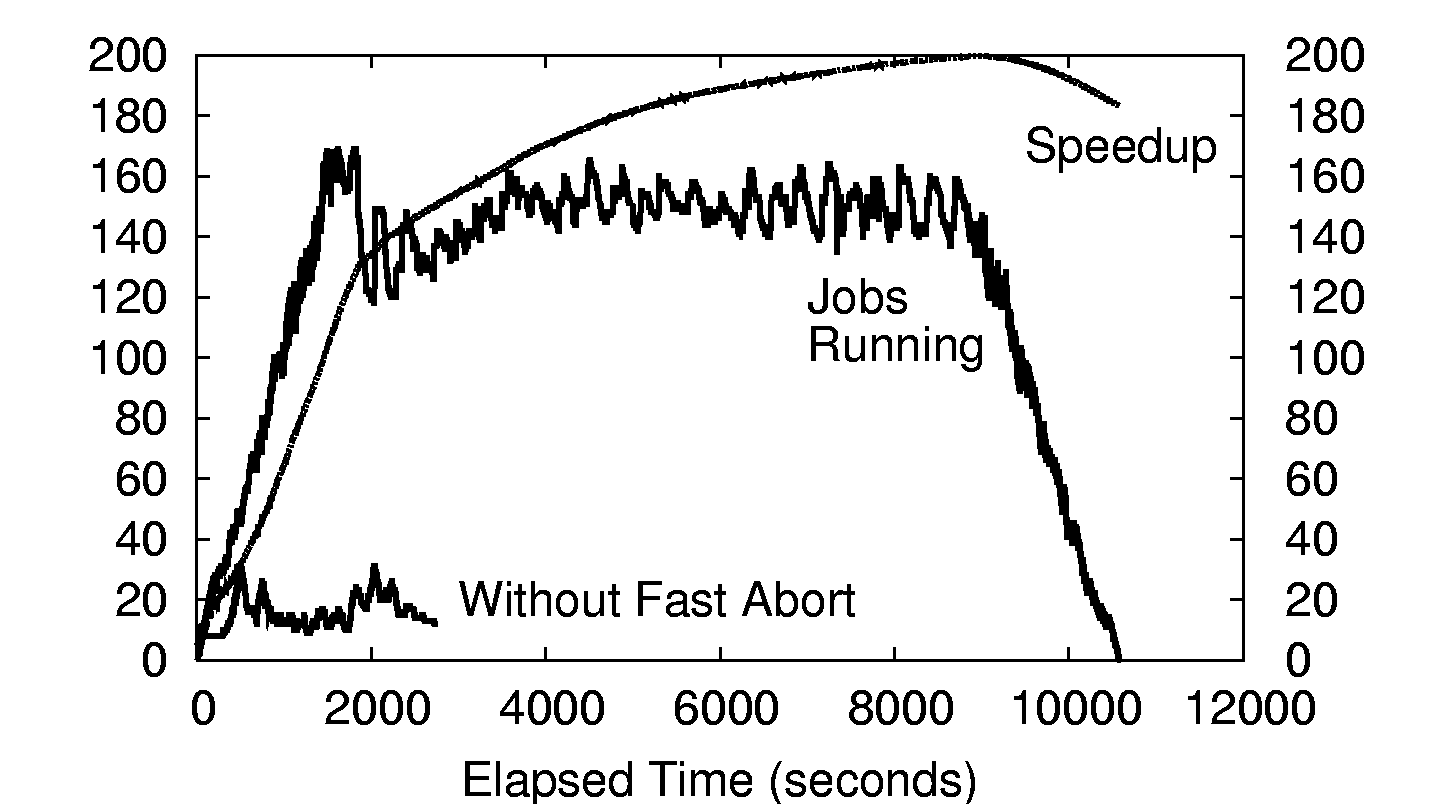 Wavefront on a 200-CPU Cluster
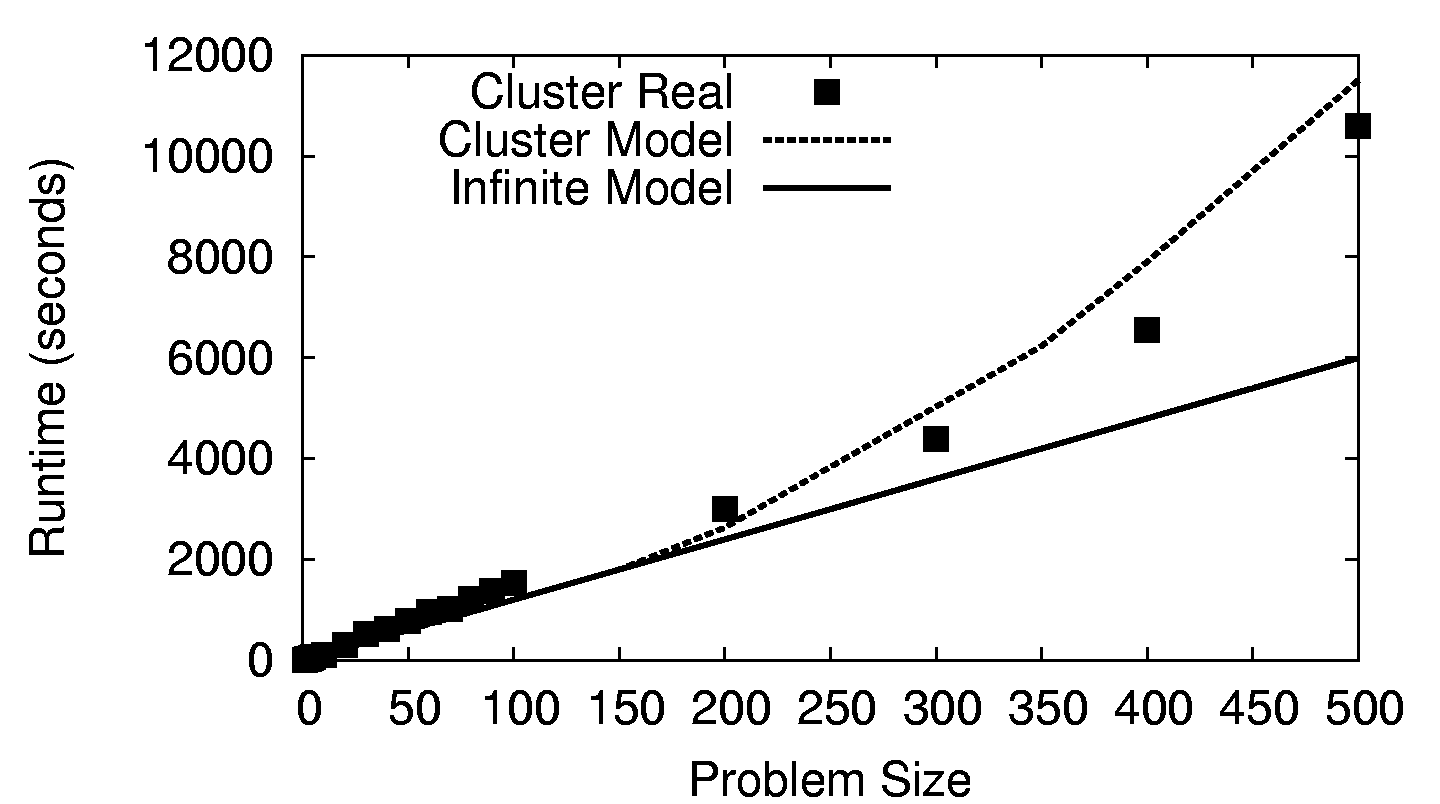 Wavefront on a 32-Core CPU
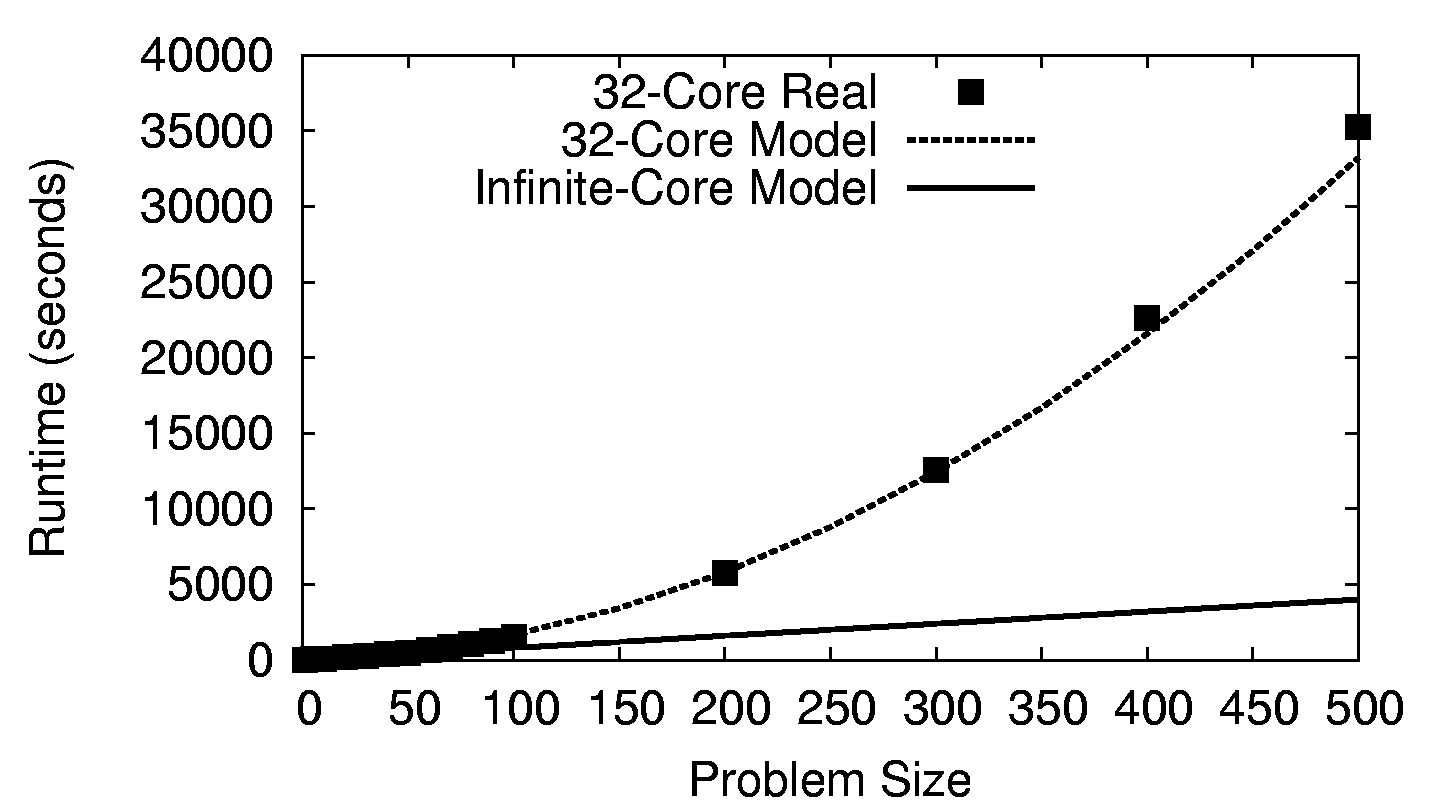 Chemical Sequencing
AGTCGATCGATCGAT
Millions of “reads”
100s bytes long.
TCGATAATCGATCCTAGCTA
AGCTAGCTACGA
Computational Assembly
The Genome Assembly Problem
AGTCGATCGATCGATAATCGATCCTAGCTAGCTACGA
AGTCGATCGATCGAT
TCGATAATCGATCCTAGCTA
AGCTAGCTACGA
39
Some-Pairs Abstraction
SomePairs( set A, list (i,j), function F(x,y) )
returns
list of F( A[i], A[j] )
A1
A2
A3
A1
A1
An
SomePairs(A,L,F)
A1
F
(1,2)
(2,1)
(2,3)
(3,3)
A2
F
F
F
A3
F
40
SAND Genome Assembler
Using Work Queue
100s of workers
dispatched to
Notre Dame,
Purdue, and
Wisconsin
(1,2)
(2,1)
(2,3)
(3,3)
worker
A1
worker
A1
worker
F
An
worker
worker
worker
queue
tasks
detail of a single worker:
put align.exe
put in.txt
exec F.exe <in.txt >out.txt
get out.txt
somepairs
master
work
queue
worker
tasks
done
F
in.txt
out.txt
41
Large Genome (7.9M)
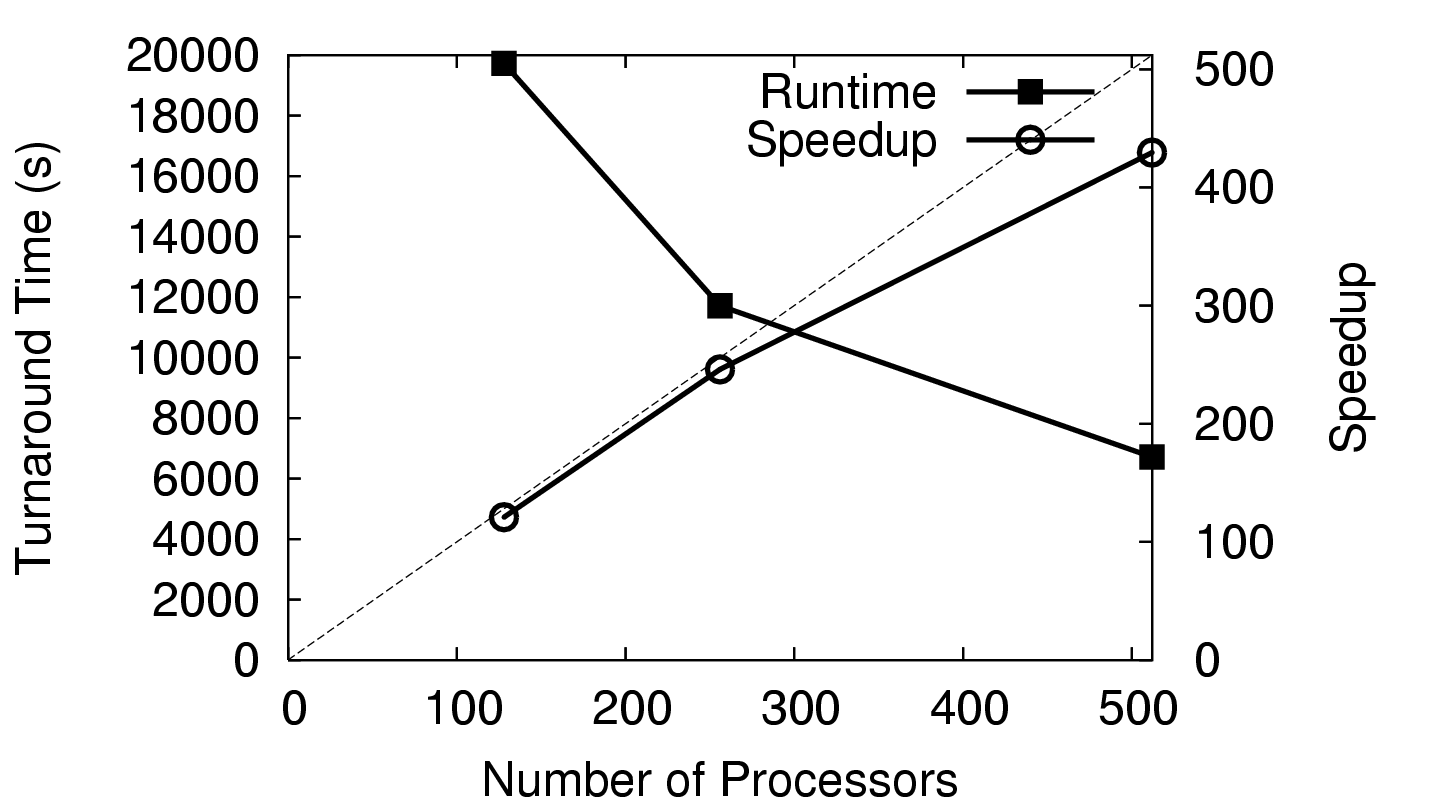 42
What’s the Upshot?
We can do full-scale assemblies as a routine matter on existing conventional machines.
Our solution is faster (wall-clock time) than the next faster assembler run on 1024x BG/L.
You could almost certainly do better with a dedicated cluster and a fast interconnect, but such systems are not universally available.
Our solution opens up assembly to labs with “NASCAR” instead of “Formula-One” hardware.
SAND Genome Assembler (Celera Compatible)
http://nd.edu/~ccl/software/sand
43
What if your application doesn’t fit a regular pattern?
44
Another Old Idea: Make
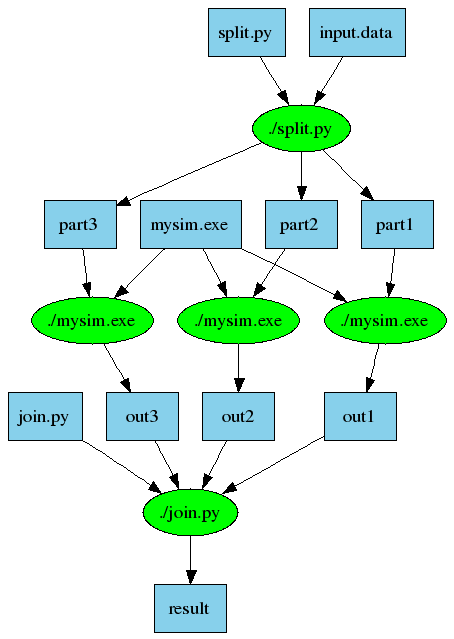 part1 part2 part3: input.data split.py
     ./split.py input.data

out1: part1 mysim.exe
    ./mysim.exe part1 >out1

out2: part2 mysim.exe
    ./mysim.exe part2 >out2

out3: part3 mysim.exe
    ./mysim.exe part3 >out3

result: out1 out2 out3 join.py
    ./join.py out1 out2 out3 > result
45
Makeflow: Direct Submission
Private
Cluster
Shared
SGE
Cluster
Makefile
Makeflow
submit
jobs
Campus
Condor
Pool
Public
Cloud
Provider
Local Files and Programs
Problems with Direct Submission
Software Engineering: too many batch systems with too many slight differences.
Performance: Starting a new job or a VM takes 30-60 seconds.  (Universal?)
Stability: An accident could result in you purchasing thousands of cores!
Solution: Overlay our own work management system into multiple clouds.
Technique used widely in the grid world.
47
Makeflow: Overlay Workerrs
sge_submit_workers
Private
Cluster
Shared
SGE
Cluster
Wv
W
Makefile
Hundreds of Workers in a
Personal Cloud
W
W
submit
tasks
W
W
Makeflow
Campus
Condor
Pool
Public
Cloud
Provider
W
W
W
W
W
W
W
Local Files and Programs
ssh
condor_submit_workers
Makeflow: Overlay Workers
100s of workers
dispatched to
the cloud
worker
worker
worker
bfile: afile prog
    prog afile >bfile
worker
worker
worker
queue
tasks
detail of a single worker:
put prog
put afile
exec prog afile > bfile
get bfile
makeflow
master
work
queue
worker
tasks
done
Two optimizations:
     Cache inputs and output.
     Dispatch tasks to nodes with data.
prog
afile
bfile
49
Makeflow Applications
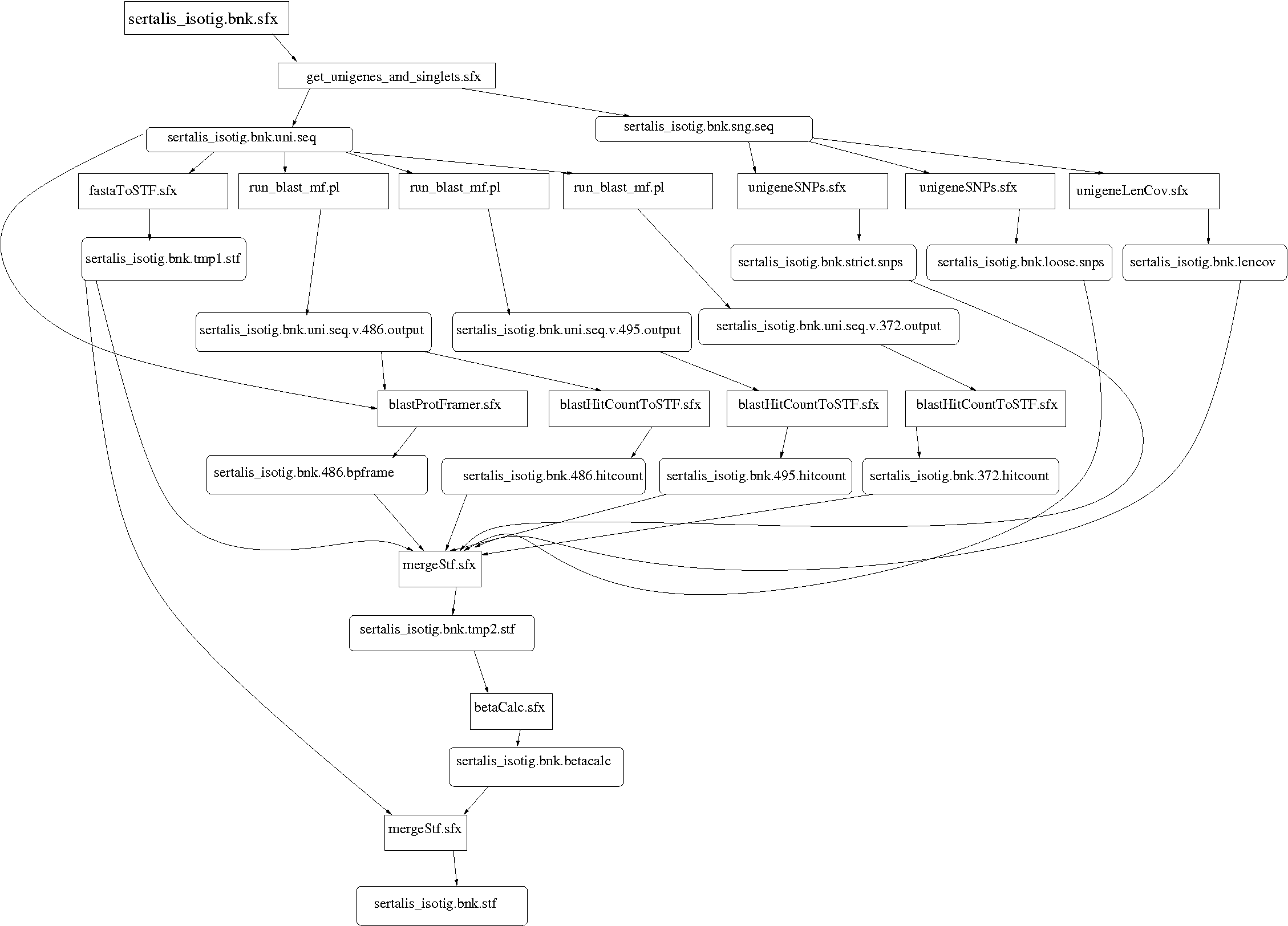 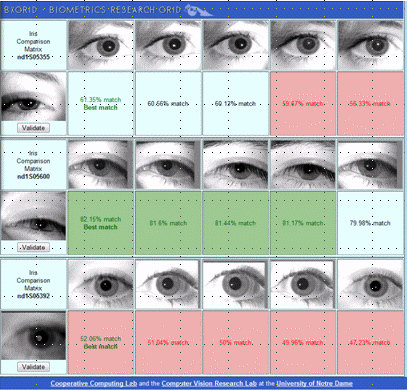 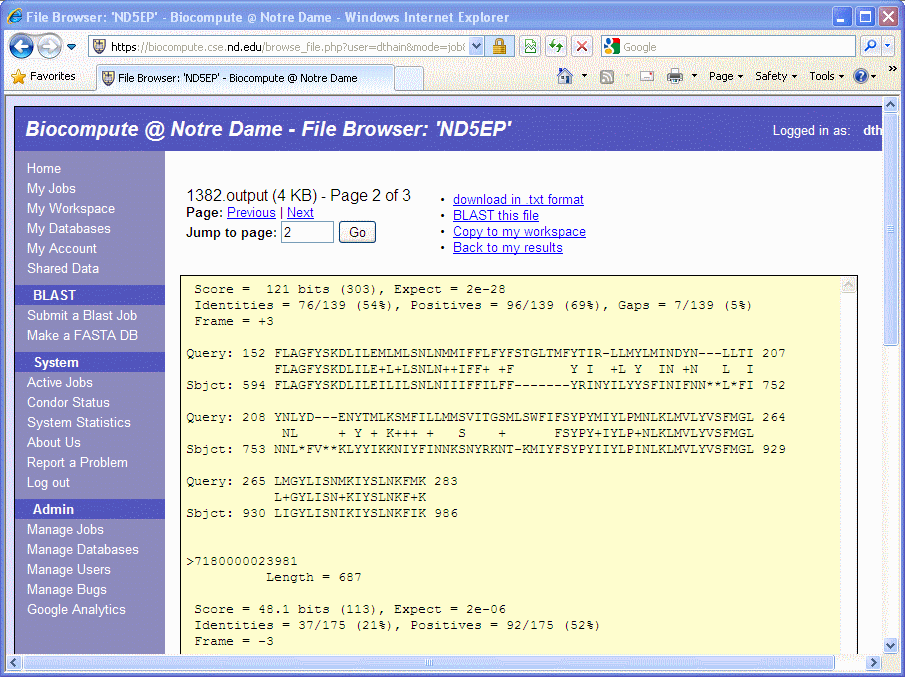 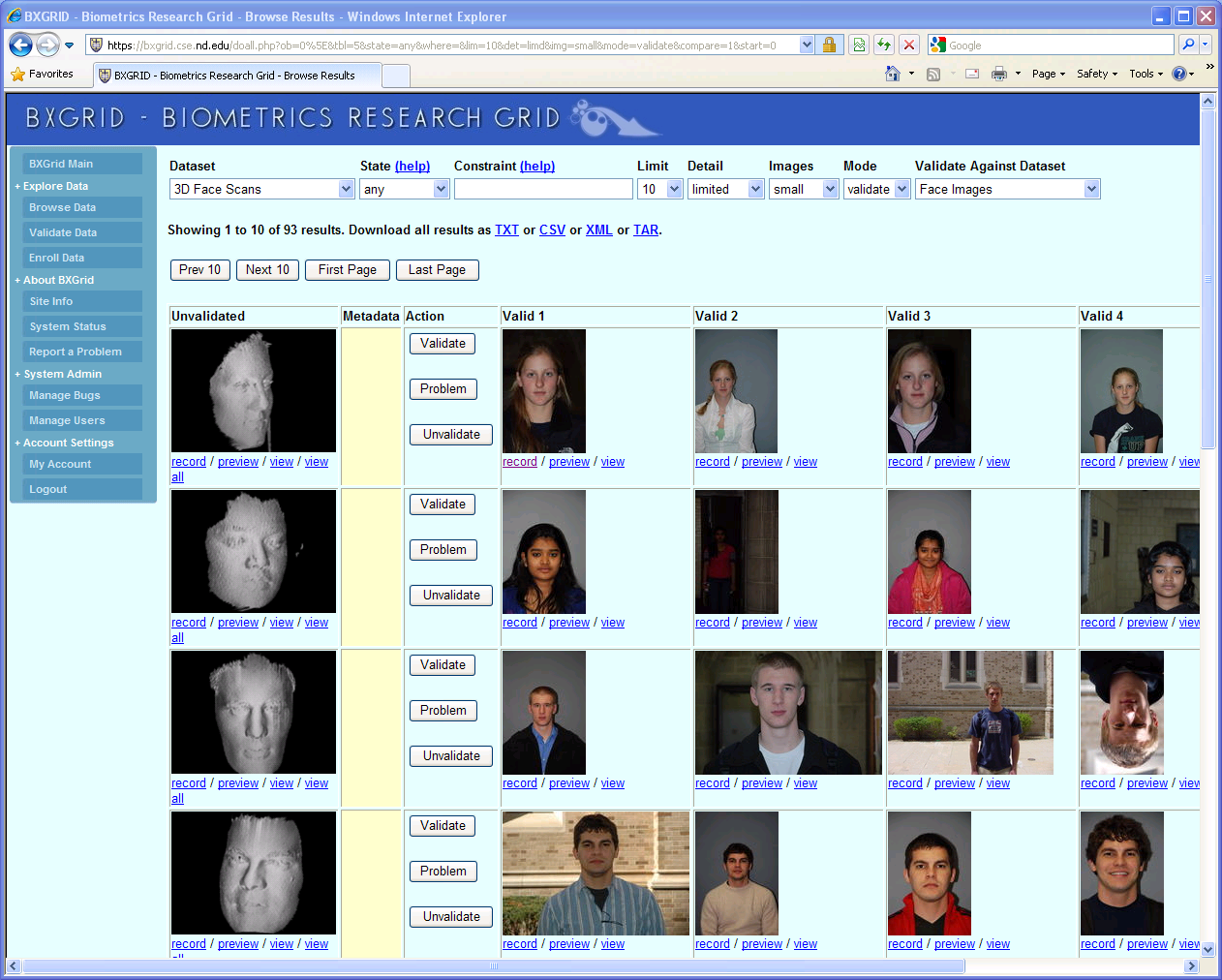 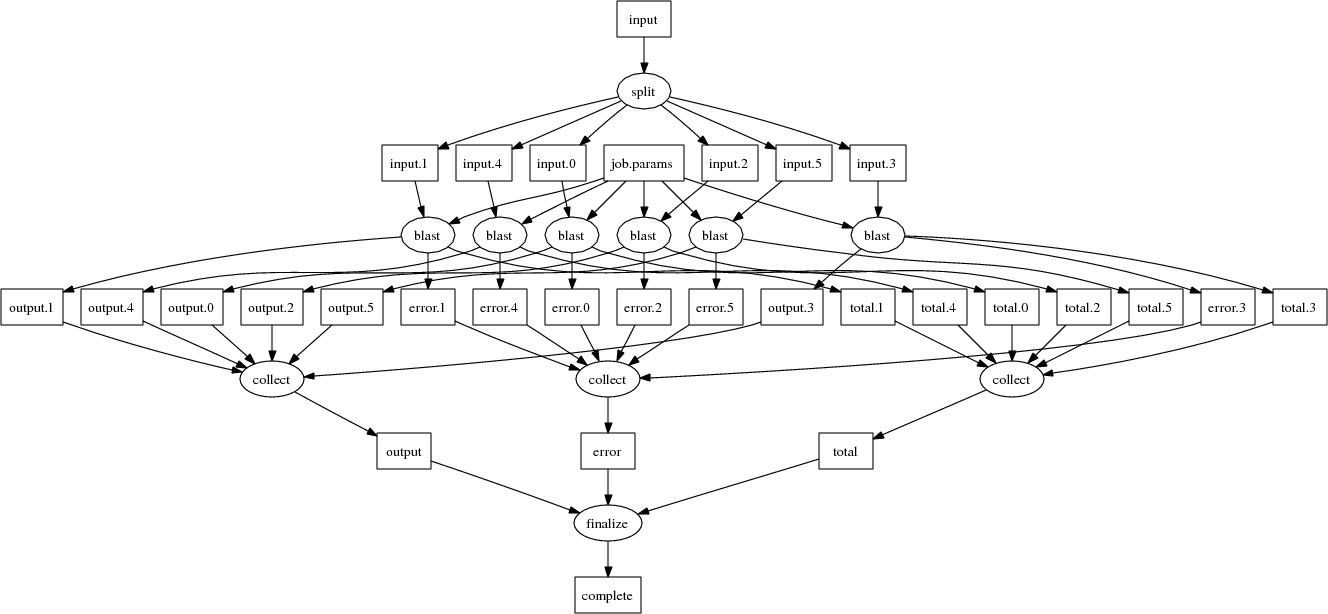 Makeflow for Bioinformatics
BLAST
SHRIMP
SSAHABWA
Maker..
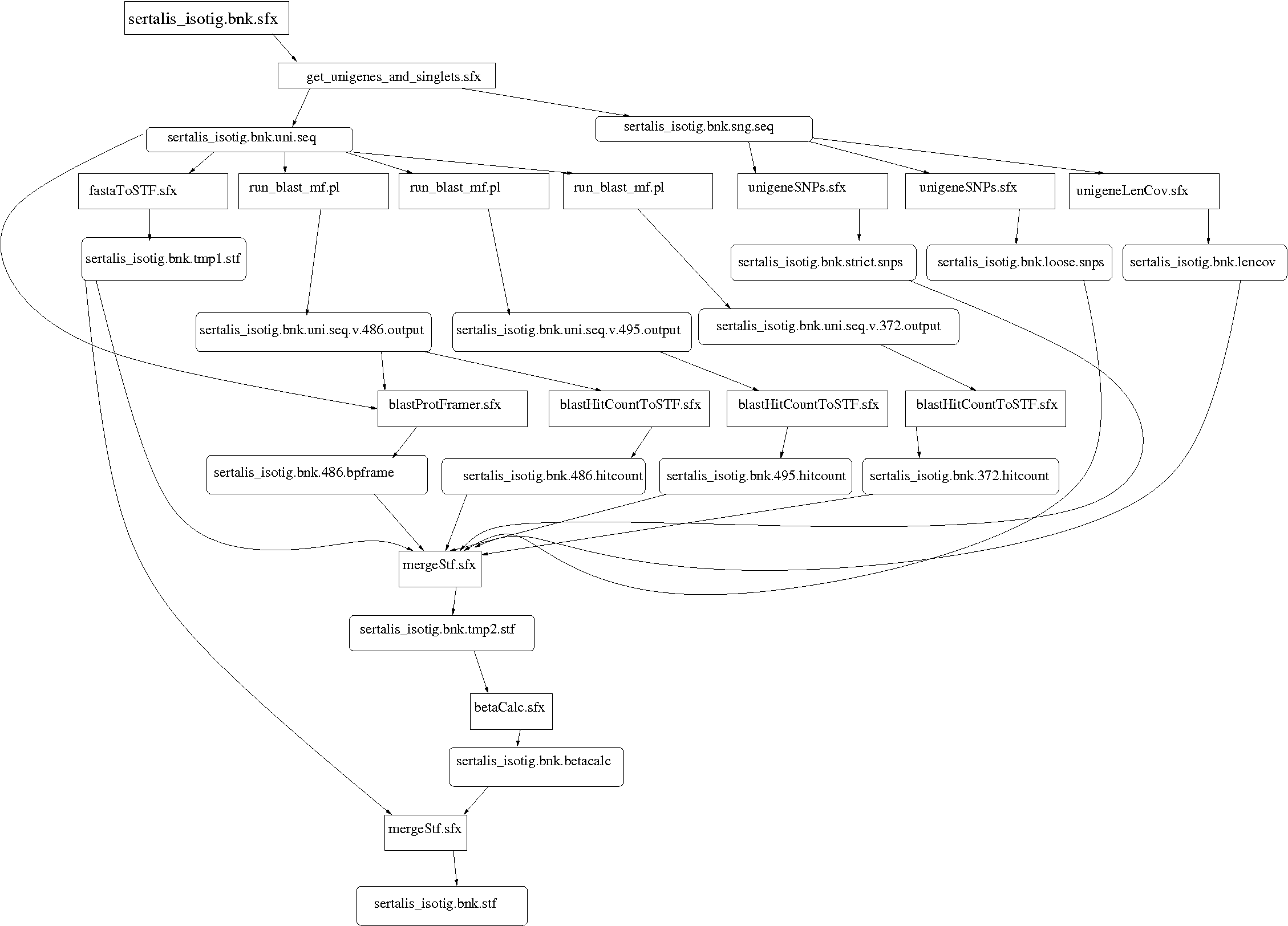 http://biocompute.cse.nd.edu
Why Users Like Makeflow
Use existing applications without change.
Use an existing language everyone knows.  (Some apps are already in Make.)
Via Workers, harness all available resources: desktop to cluster to cloud.
Transparent fault tolerance means you can harness unreliable resources.
Transparent data movement means no shared filesystem is required.
52
Common Application Stack
All-Pairs
Wavefront
Makeflow
Custom
Apps
Work Queue Library
Hundreds of Workers in a
Personal Cloud
Public
Cloud
Provider
Shared
SGE
Cluster
W
Campus
Condor
Pool
Private
Cluster
W
Wv
W
W
W
W
W
W
Work Queue Apps
AGTC
ACTCAT
ACTGAGC
TAATAAG
Raw Sequence Data
Fully Assembled Genome
Scalable
Assembler
AGTCACACTGTACGTAGAAGTCACACTGTACGTAA…
Work Queue
Align
Align
Align
Replica Exchange
x100s
Work Queue
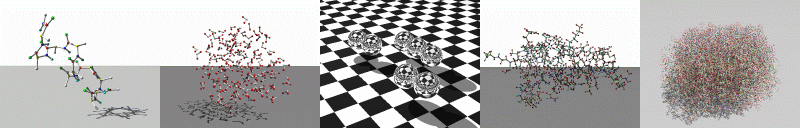 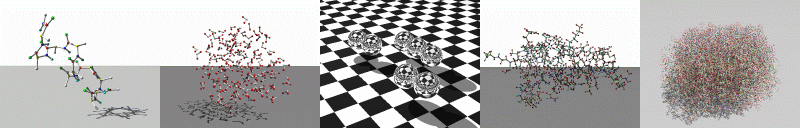 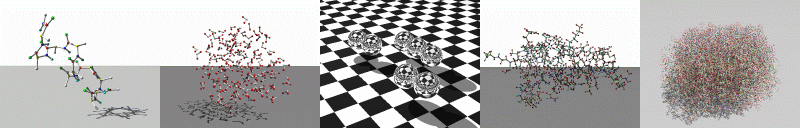 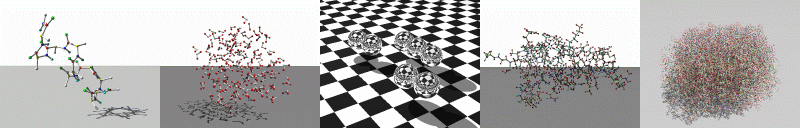 T=10K
T=20K
T=40K
T=30K
I would like to posit that computing’s central challenge how not to make a mess of it has not yet been met.- Edsger Djikstra
55
The 0, 1 … N attitude.
Code designed for a single machine doesn’t worry about resources, because there isn’t any alternative.  (Virtual Memory)
But in a distributed system, you usually scale until some resource is exhausted!
App devels are rarely trained to deal with this problem.  (Can malloc or close fail?)
Opinion: All software needs to do a better job of advertising and limiting resources.  (Frameworks could exploit this.)
56
Too much concurrency!
Vendors of multi-core projects are pushing everyone to make everything concurrent.
Hence, many applications now attempt to use all available cores at their disposal, without regards to RAM, I/O, disk…
Two apps running on the same machine almost always conflict in bad ways.
Opinion: Keep the apps simple and sequential, and let the framework handle concurrency.
57
To succeed, get used to failure.
Any system of 1000s of parts has failures, and many of them are pernicious:
Black holes, white holes, deadlock…
To discover failures, you need to have a reasonably detailed model of success:
Output format, run time, resources consumed.
Need to train coders in classic engineering:
Damping, hysteresis, control systems.
Keep failures at a sufficient trickle, so that everyone must confront them.
58
Federating resources.
10 years ago, we had (still have) multiple independent computing grids, each centered on a particular institution.
Grid federation was widely desired, but never widely achieved, for many technical and social reasons.
But, users ended up developing frameworks to harness multiple grids simultaneously, which was nearly as good.
Let users make overlays across systems.
R[0,4]
R[2,4]
R[3,4]
R[4,4]
F
x
d
y
R[0,3]
R[3,2]
R[4,3]
F
F
x
x
A1
A2
A3
T1
F
V1
d
y
d
y
R[0,2]
R[4,2]
F
F
F
x
x
x
B1
F
F
F
T
P
T2
F
V2
C
V
d
y
d
y
d
y
R[0,1]
F
F
F
F
x
x
x
x
B2
F
F
F
T3
F
V3
d
y
d
y
d
y
d
y
R[0,0]
R[1,0]
R[2,0]
R[3,0]
R[4,0]
R
B3
F
F
F
Examples of Frameworks
AllPairs( A, B, F ) -> M
Wavefront( X, Y, F ) -> M
Classify( T, P, F, R ) -> V
Makeflow
1
A
C
4
2
B
D
5
3
Common Application Stack
All-Pairs
Wavefront
Makeflow
Custom
Apps
Work Queue Library
Hundreds of Workers in a
Personal Cloud
Public
Cloud
Provider
Shared
SGE
Cluster
W
Campus
Condor
Pool
Private
Cluster
W
Wv
W
W
W
W
W
W
A Team Effort
Faculty:
Patrick Flynn
Scott Emrich
Jesus Izaguirre
Nitesh Chawla
Kenneth Judd
Grad Students
Hoang Bui 
Li Yu
Peter Bui
Michael Albrecht
Peter Sempolinski
Dinesh Rajan
Undergrads
Rachel Witty
Thomas Potthast
Brenden Kokosza
Zach Musgrave
Anthony Canino
NSF Grants CCF-0621434, CNS-0643229, and CNS 08-554087.
62
Open Source Software
http://www.nd.edu/~ccl
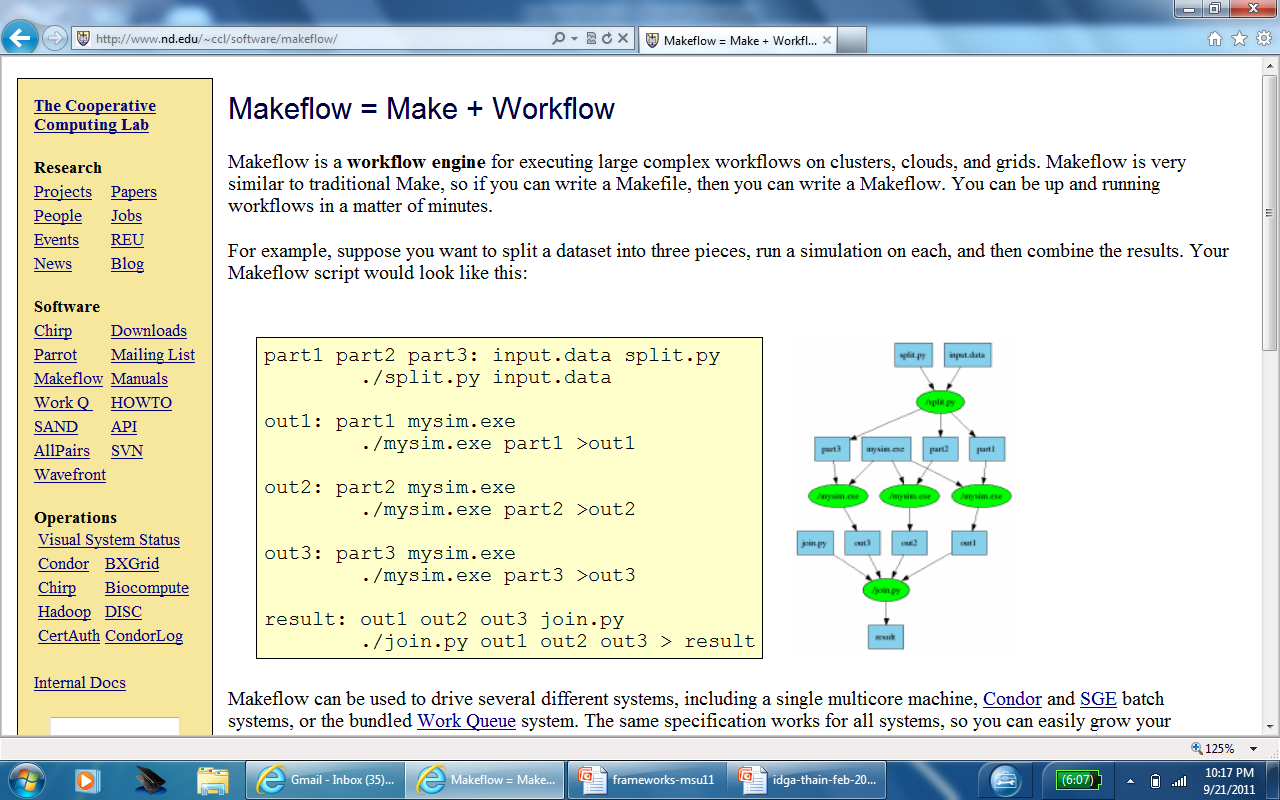 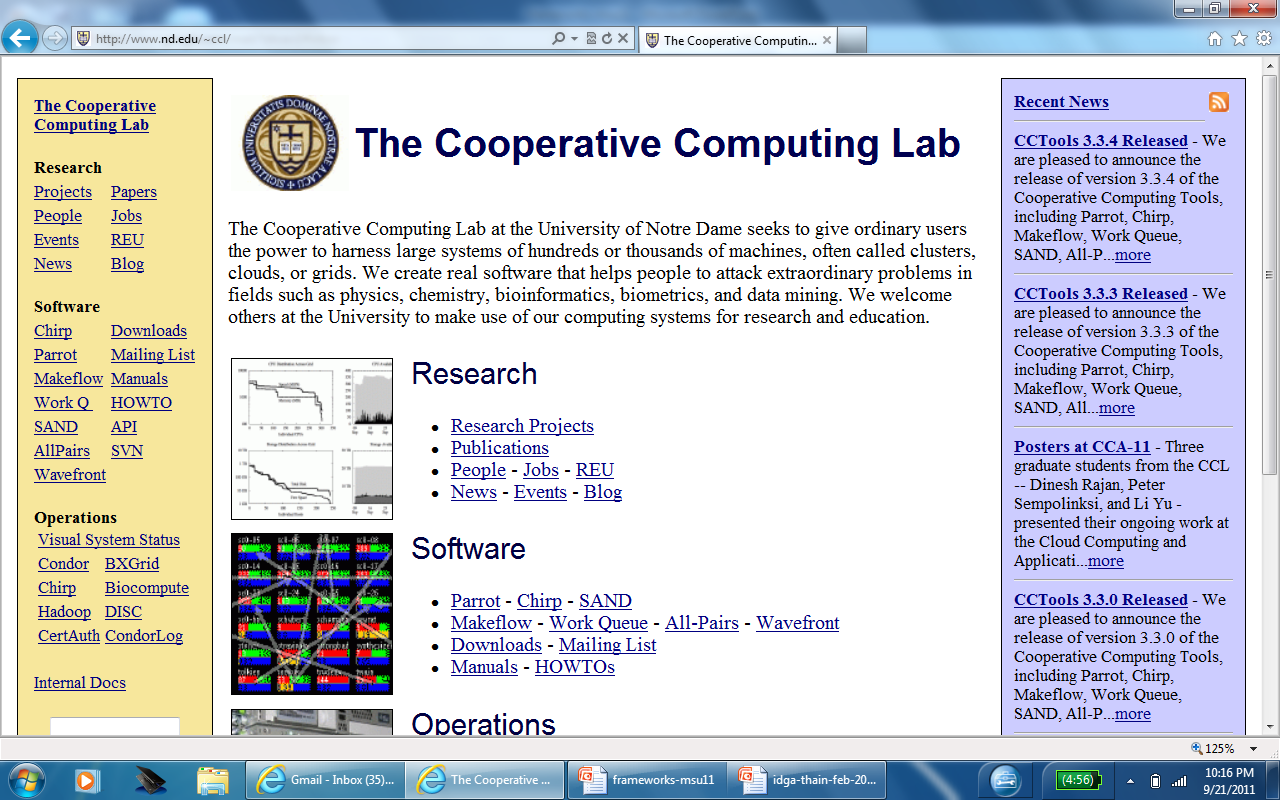 63
The Cooperative Computing Lab
http://www.nd.edu/~ccl
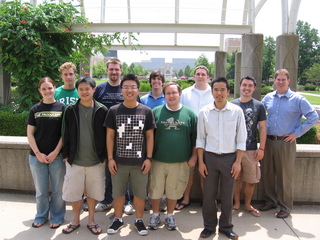 64